ГБУЗ «ЧЕЛЯБИНСКИЙ ОБЛАСТНОЙ ЦЕНТР МЕДИЦИНСКОЙ ПРОФИЛАКТИКИ»
КУРЕНИЕ И ЕГО ПОСЛЕДСТВИЯ
ПИЛОТНЫЙ ПРОЕКТ МИНИСТЕРСТВА ЗДРАВООХРАНЕНИЯ ЧЕЛЯБИНСКОЙ ОБЛАСТИ «НАЧНИ С СЕБЯ»
Г.ЧЕЛЯБИНСК, 2018 г.
Впервые сведения о вреде табака здоровью появились в XIX веке
1950 год члены британского медицинского сообщества Ричард Долл и Остин Хилл опубликовали знаменитую статью, где доказали причинно-следственную связь между курением сигарет и раком лёгких.
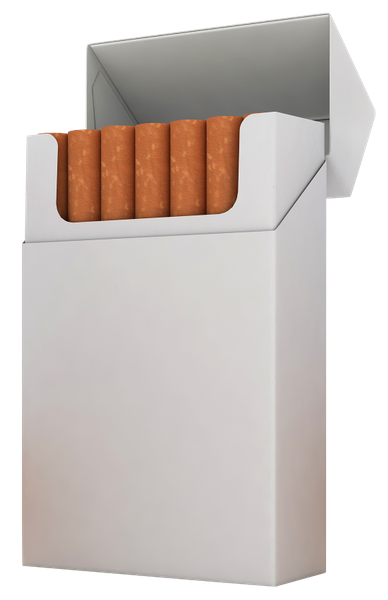 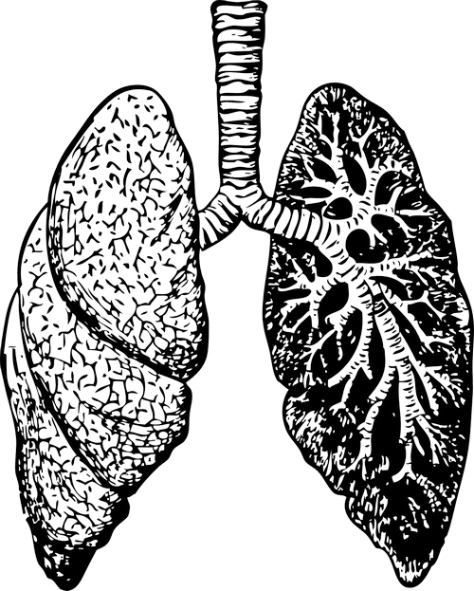 В 1952 году, издание Ридерз Дайджест, США сообщило: "Рак из пачки". 
Серия статей вызвала всеобщую панику, продажи табачных магнатов, резко упали.
В течение XX века табак убил около 100 млн. человек, то есть больше чем погибло во второй мировой войне
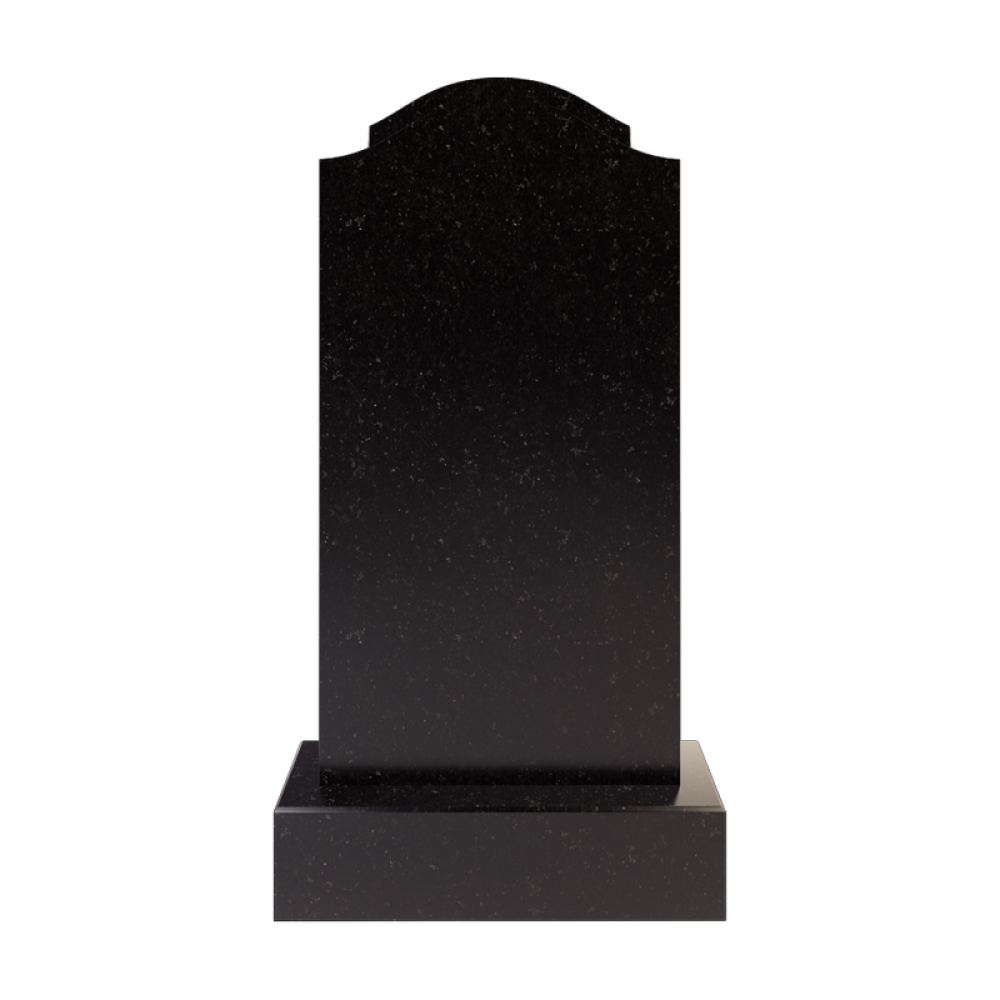 В РФ в группе из 1000 20-летних курильщиков, которые будут курить в течении всей жизни до достижения 70 лет:

1 будет убит 
9 погибнут в ДТП 
250 будут убиты курением 
250 умрут от болезней связанных с табаком
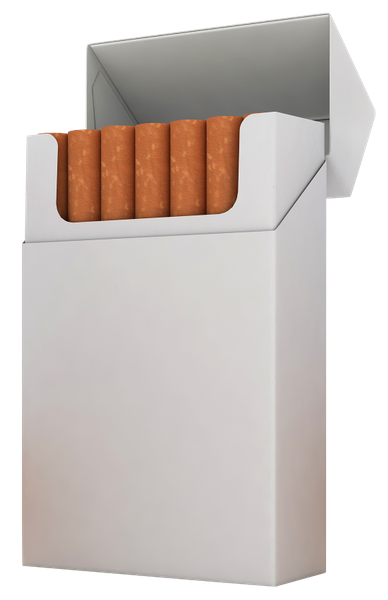 Никотин - это естественный компонент табачных растений
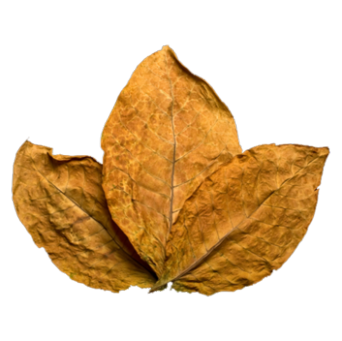 В невыкуренной 
сигарете – 10 мг никотинаЧерез дым курильщик 
получает 0,5-3 мг
Защищает растения от поедания насекомымиВ 3 раза более токсичен, чем мышьяк
«Капля никотина убивает лошадь»
Но лишь некоторые догадываются, что человек не лошадь и поэтому для него
 смертельная доза составляет 60 мг никотина, а для детей – еще меньше
В сигаретном дыме содержится 4800 химикатоввключая…
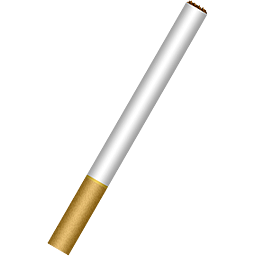 Бутамин
Жидкость для 
зажигалок
Гексамин
Зажигалки для 
барбекю
Аммиак 
Средство для 
чистки туалета
Стеариновая кислота
Свечный воск
Кадмий 
Батарейки
Окись 
углерода
Метанол
Ракетное топливо
Метан
Канализационный газ
Мышьяк
Яд
Краска
… которые приводят к смерти каждые 6.5 секунды
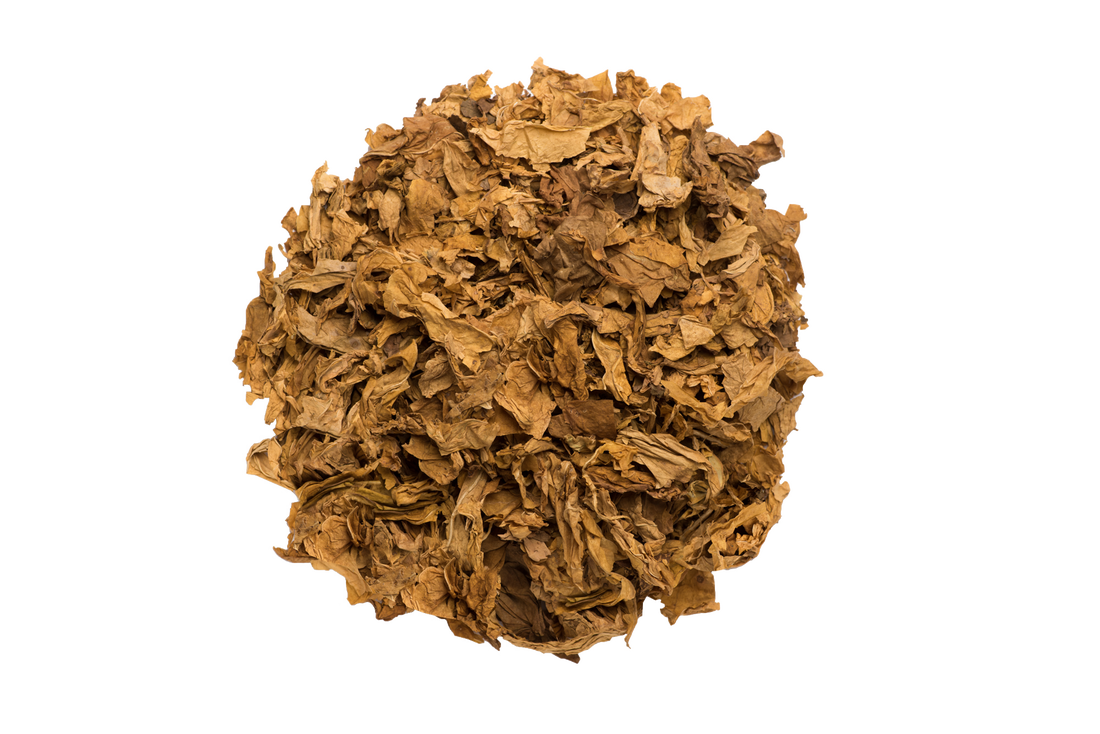 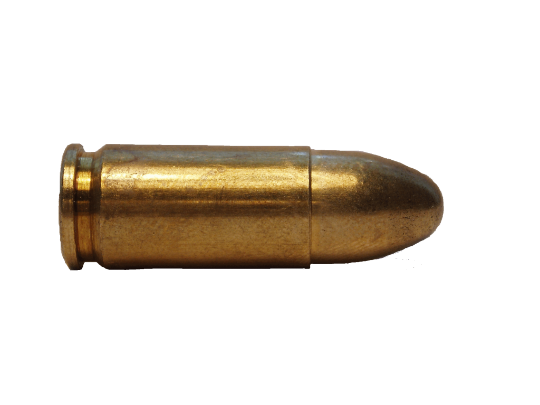 ОТ ТАБАКА ПОГИБАЕТ
 В 20 РАЗ 
БОЛЬШЕ ЛЮДЕЙ, 
ЧЕМ ОТ УБИЙСТВ
Табачный дым БОЛЕЕ ТОКСИЧЕН чем выхлопные газы
85% загрязнителей в дыме сигареты, особенно наиболее опасные компоненты, например, монооксид углерода, не имеют ни цвета, ни запаха
Как курение влияет на организм человека?
?
Последствия
!
Что происходит
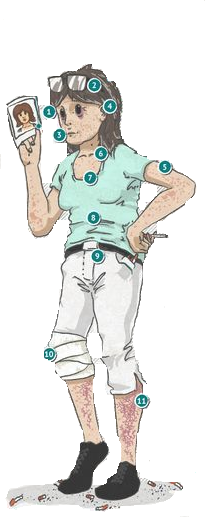 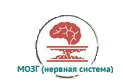 Никотин воздействует на нервную систему
 возбуждающи, ухудшается кровоснабжение мозга
?
?
Состояние сетчатки глаза нарушается 
Из-за нарушения кровоснабжения
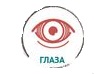 -Поведенческие нарушения
-Нарушения сна
-Головные боли
-Атеросклероз сосудов головного мозга 
-Инсульт
-Рак мозга
!
-Нарушается зрение 
-Аллергический конъюнктивит
-Слепота
-Катаракта
!
?
Образуется желтый налет, 
повреждается зубная эмаль
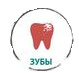 ?
Нарушается способность 
восприятия речи
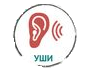 !
-Заболевание десен
-Выпадение зубов
-Тугоухость
!
Повреждается слизистая ротовой полости и бронхов, 
гортань носоглотка, легкие
?
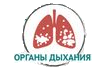 ?
Нарушается питание, 
кожа становится сухой и тусклой
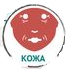 -Раннее морщины
-Серый оттенок кожи
-Круги под глазами 
-Пигментные пятна
-Хронический бронхит 
-Рак губы, языка, гортани
-Хроническая обструктивная болезнь легких
!
!
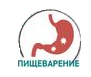 ?
Нарушается кровоснабжение желудка
-Гастрит
-Язва желудка и двенадцатиперстной кишки
?
Сердечная мышца изнашивается 
из-за частых сокращений
!
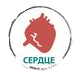 -Ишемическая болезнь сердца
-Инфаркт миокарда
-Гипертоническая болезнь
-Заболевания кровеносных сосудов
!
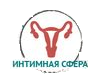 - У женщин: бесплодие, рак шейки матки, 
Мастопатия,  риск преждевременных 
родов и рождения мертвого
 ребенка
У мужчин: потенция, бесплодие
!
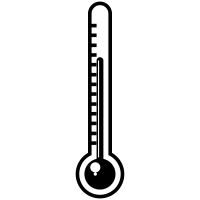 t вдыхаемого курильщиком 
дыма
70 C
Средняя 
t воздуха 
осенью
5 C
ЗУБНАЯ ЭМАЛЬ ИСПЫТЫВАЕТ РЕЗКИЙ ПЕРЕПАД ТЕМПЕАРАТУР
В РЕЗУЛЬТАТЕ ОБРАЗУЮТСЯ ТРЕЩИНЫ И «ОТКРЫТЫЕ ВОРОТА»  ДЛЯ БАКТЕРИЙ
АЛЬВЕОЛЫ забиваются дегтем, токсинами и перестают функционировать, клетки разрушаются и ВОЗНИКАЮТ ЗЛОКАЧЕСТВЕННЫЕ ОПУХОЛИ
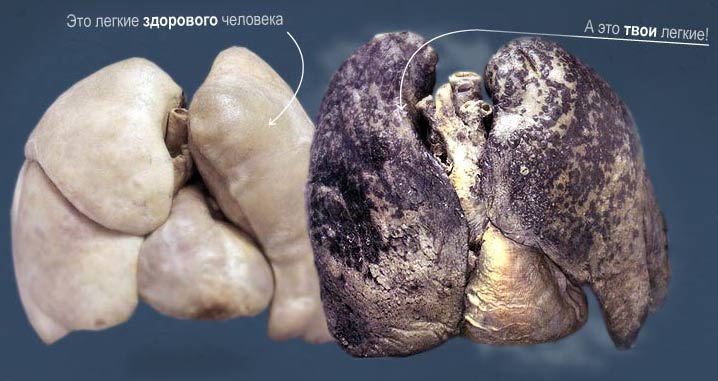 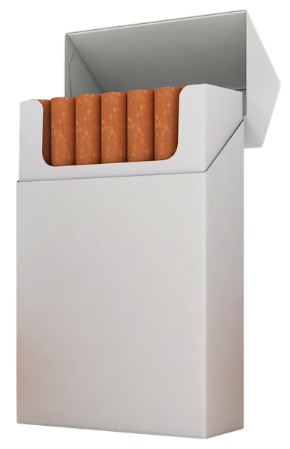 1 сигарета сужает сосуды на 1,5 часа
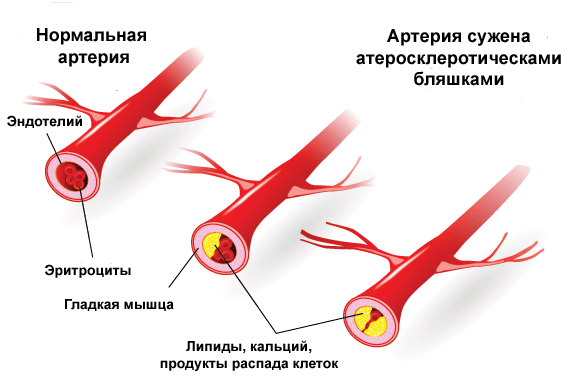 Недостаток О2
Гибель клеток
Образование соединительной ткани
Сужение сосудов - АТЕРОСКЛЕРОЗ
ИНФАРКТ И ИНСУЛЬТ
ЛИЦО КУРИЛЬЩИКА
Морщины вокруг глаз и губ

Cерый цвет кожи

Грубая текстура

Пигментные пятна

Сосудистые сеточки 

Круги код глазами

Воспаление на коже
КУРЕНИЕ УВЕЛИЧИВАЕТ РИСК
прерывания беременности
рождения мертвого ребенка 
преждевременных родов
Недоношенные дети имеют повышенный риск 
заболеваний и смерти
Пассивное курение убивает твоих детей
700 млн. детей подвергается воздействию табачного дыма 

Опасно, как до так и после рождения 

Причина развития бронхита, пневмонии, кашля и хрипов, приступов астмы, онкологических заболеваний и внезапной младенческой смертности
Вред электронных сигарет -                                   научно доказанный факт
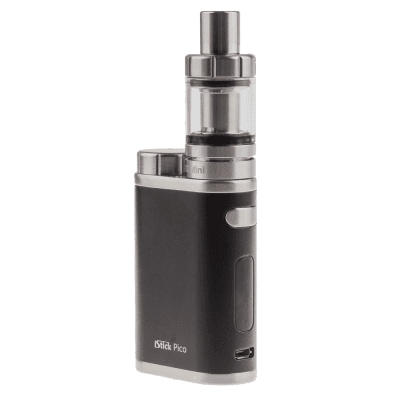 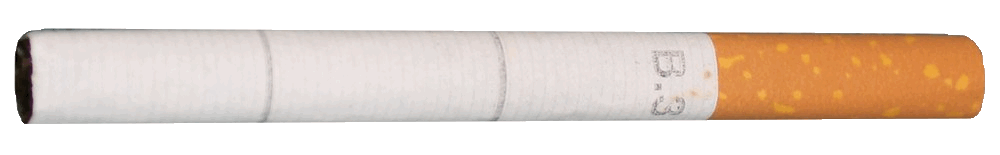 Курение табака через кальян делает его минимально вредным… ПРАВДА ЛИ ЭТО?
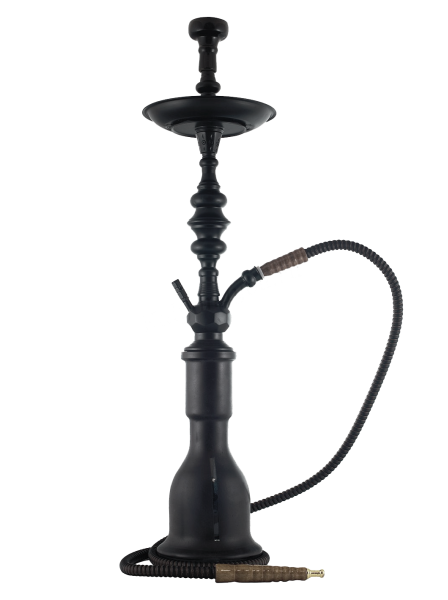 Температура дыма – 450 градусов

Дым, смола и другие продукты тления табака в большом количестве (= 60 сигаретам) глубже проникает в легкие

Исследования показали, что в организме любителей кальяна всегда повышенное содержание бериллия, котонина, мышьяка, никеля, хрома, кобальта и свинца
60
__

50
__

40
__

30
__

20
__

10
__

0
КАК 
ДОЛГО 
ТЫ БУДЕШЬ
ЖИТЬ?
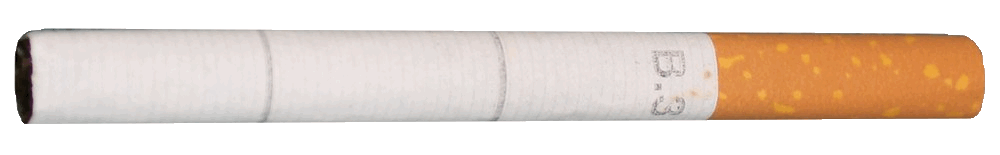 ОСНОВНЫЕ СТЕОРЕОТИПЫ КУРЕНИЯ
ПОДДЕРЖКА
СТИМУЛЯЦИЯ
Курение бодрит и снимает усталость
Курит, что бы снять эмоциональный стресс и нервное напряжение
ИГРА С СИГАРЕТОЙ
ЖАЖДА
Курит из-за никотинной зависимости
Курильщику нравится игра с сигаретой
РАССЛАБЛЕНИЕ
РЕФЛЕКСЫ
Курение расслабляет, курит только в комфортных условиях
Не осознает факт курения
4
Почему Вы курите?
Что для Вас означает «курение»?
1
2
Где Вы обычно курите?
6
Как Вы относитесь к своему курению?
3
5
Пытались ли Вы бросить курить?
Когда Вы чаще курите?
Выявление отношения к курению
Тест «Оценка степени никотиновой зависимости Фагерстрема»
Определяется по сумме баллов от 0 (очень слабая зависимость) до 10 (очень высокая зависимость)
  0-2 - очень слабая зависимость;
  3-4 - слабая зависимость;
  5 - средняя зависимость;
  6-7 - высокая зависимость;
  8-10 - очень высокая зависимость
Лечение никотиновой зависимости
Никотинзаместительные препараты
Антиникотиновые препараты (варениклин)
Антидепрессанты (бупропиона гидрохлорид)
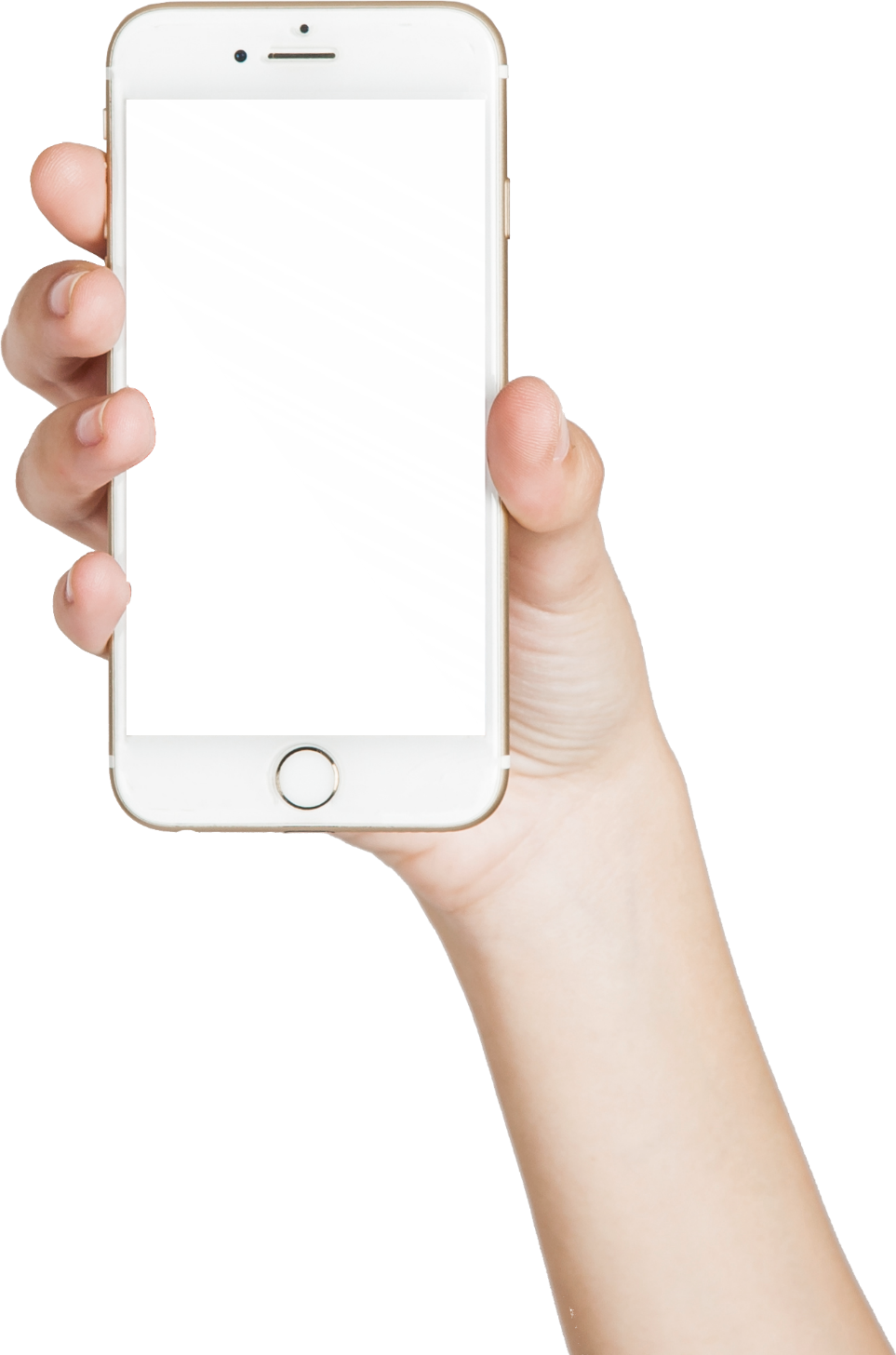 ВСЕРОССИЙСКАЯ БЕСПЛАТНАЯ 
ТЕЛЕФОННАЯ ЛИНИЯ
ПОМОЩИ В ОТКАЗЕ ОТ ПОТРЕБЛЕНИЯ ТАБАКА
 
 8-800-200-0-200
Кабинеты отказа от курения:

МАУЗ ОТКЗ «ГКБ № 1»:
– ул. Воровского, 16, телефон 728-48-82, 728-49-61, телефон «Горячей линии» 89080437420 (время работы «Горячей линии» — 08.00-09.00, кроме выходных);
- ул. Дзержинского, 15 (в центре здоровья);
- ул. Калининградская, 21а, телефон 225-04-43 (регистратура).
МБУЗ  «ГКБ № 2»:
– ул. Ленина, 82,  телефон «Горячей линии» в центре здоровья 265-69-98 (08.30-15.30) ,
– ул. Российская, 200, телефон «Горячей линии» 263-74-03 (08.00-16.00);
МБУЗ «ГКБ № 5» – ул. Российская, 20, телефон «Горячей линии» 791-59-33 (10.00-14.00);
МБУЗ «ГКБ № 6»:
– ул. Румянцева, 31, телефон  721-52-20 (кабинет № 104);
– ул. Сталеваров, 9, телефон «Горячей линии» в центре здоровья  725-23-04 (08.00-19.00);
МБУЗ «ГКБ № 8» – ул. Горького, 18, телефон  775-51-19;
МБУЗ «ГКБ № 9» – ул. Электровозная, 5, телефон «Горячей линии» 251-59-52 (пн., ср.  09.00-13.30, пт. 10.00-13.00);
МБУЗ «ГКБ № 16» — ул. Чехова, 4, телефон 280-01-30 (регистратуры);
МБУЗ «ГКП № 5» — Комсомольский пр-кт, 36-а,  телефон «Горячей линии» в центре здоровья 792-21-92;
МБУЗ «ГКП № 8» —  проспект Ленина, 3, телефон  729-80-41  (регистратура, стол справок). Обращаться в кабинет № 207.
КОНТАКТНАЯ ИНФОРМАЦИЯ
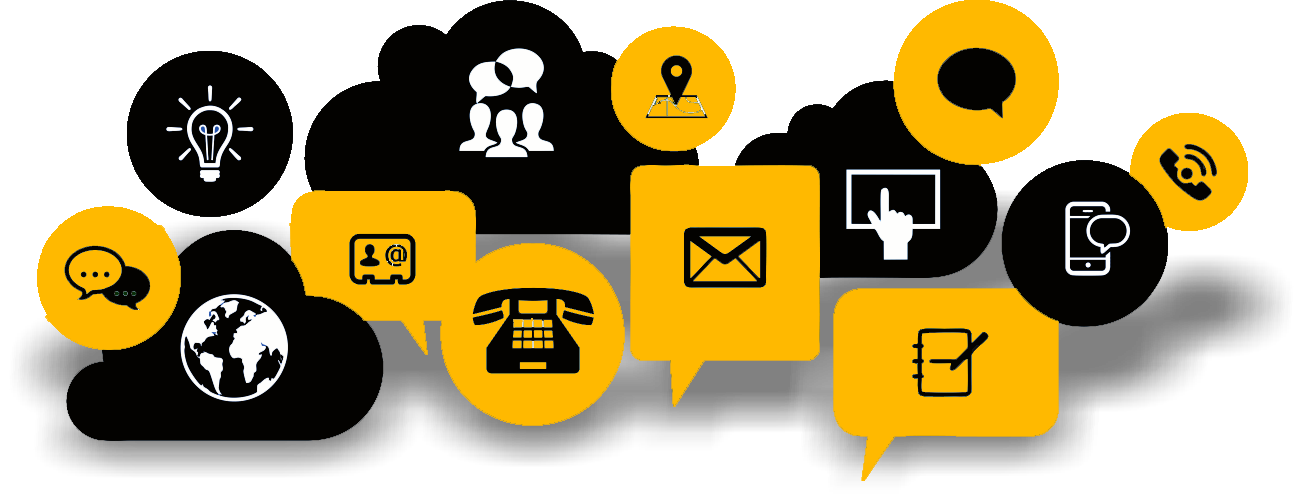 Сайт: http://chocmp.ru
  Почта: chocmp@yandex.ru 

Группа в ВК: 
Территория здоровья|Южный Урал